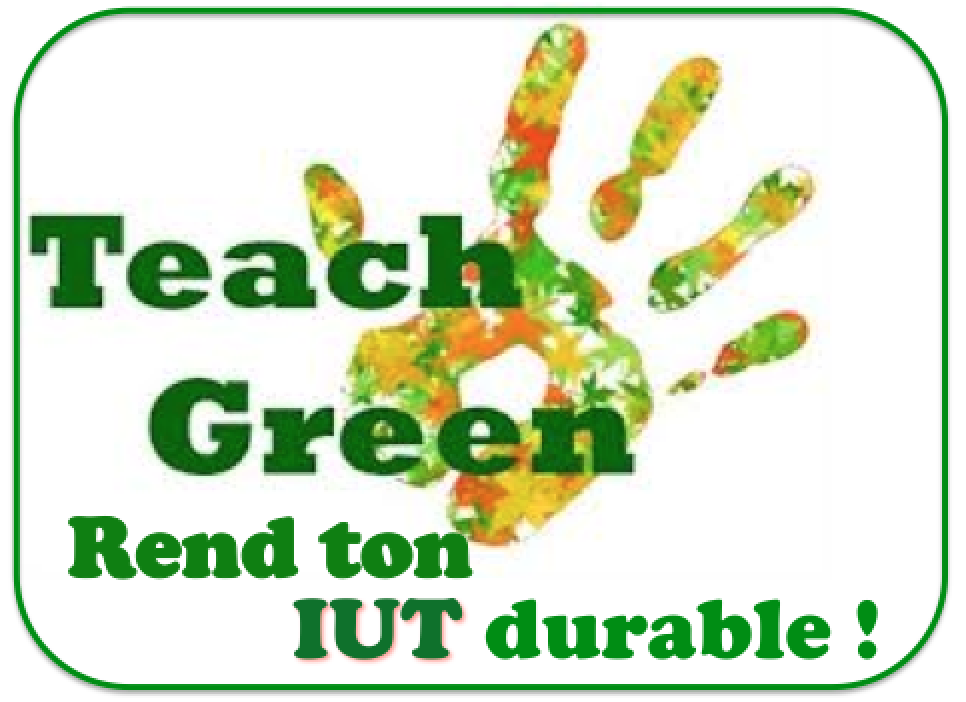 Informations Groupe IUT VERT
Actions de collecte
Challenge DD
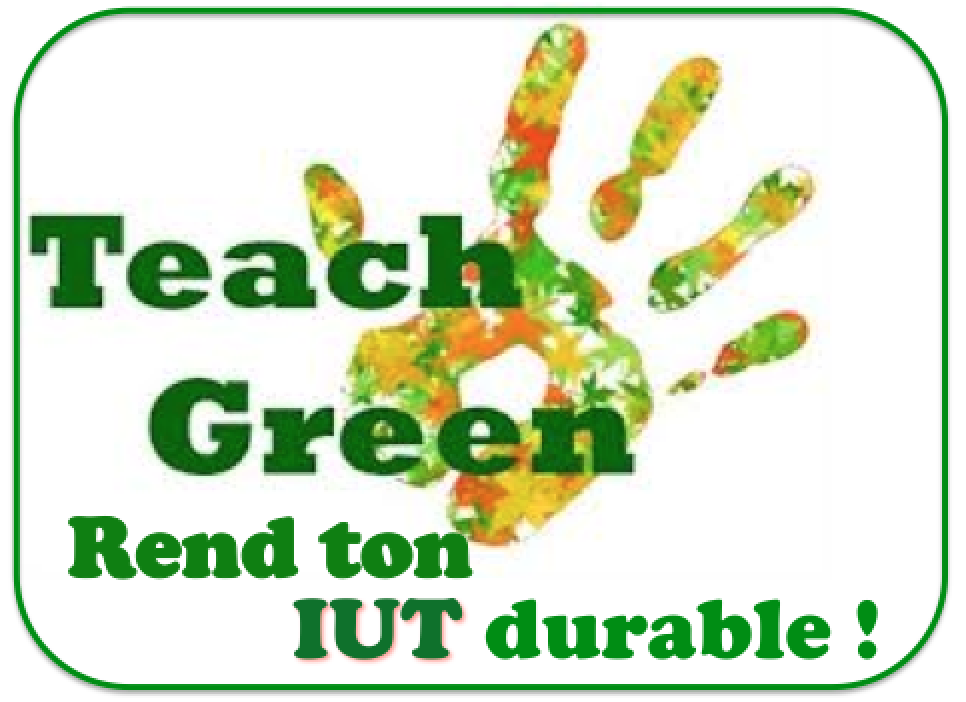 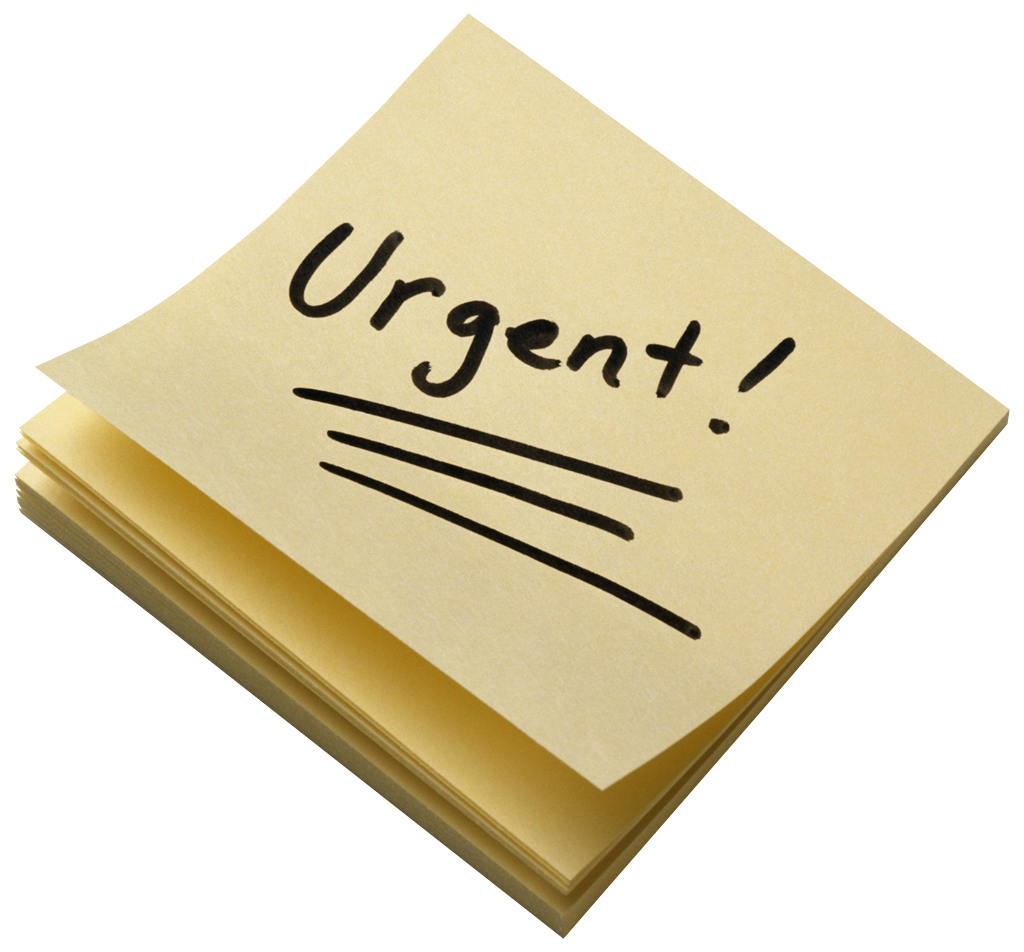 PAPIER / CARTON
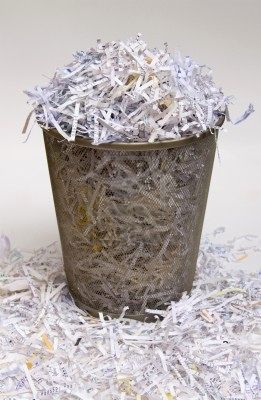 À nous de nous organiser !
Moins consommer
Collecter
Penser recto-verso !
70 kg de papier par employé d’administration par an
Contrat marché public Société SITA – UCBL
Nous facturent la collecte
Revendent 24 € la tonne
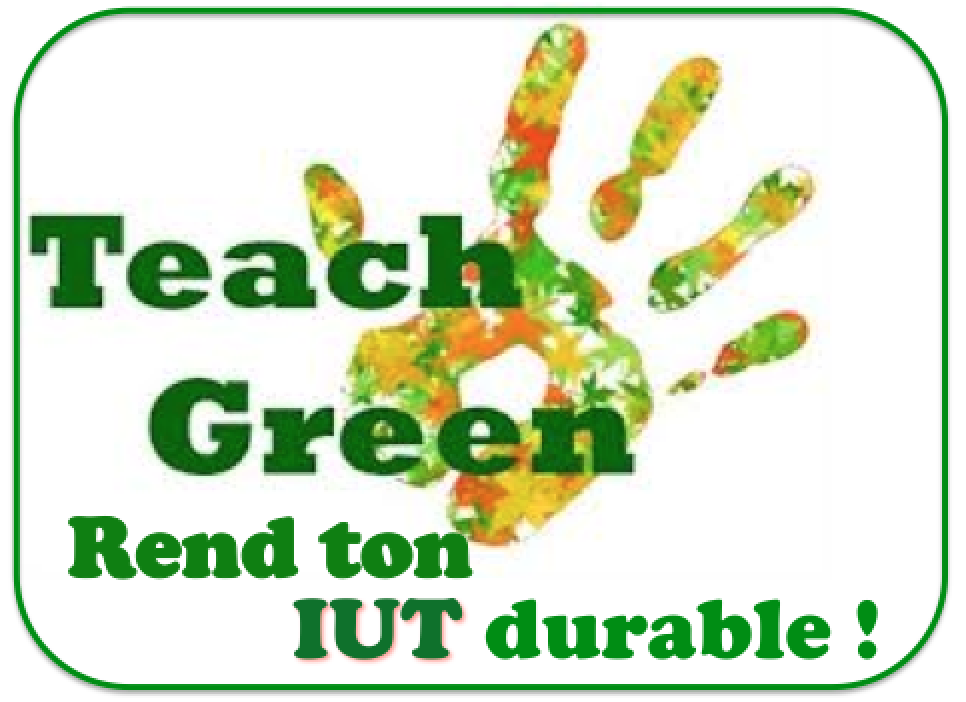 COLLECTE duPAPIER / CARTON
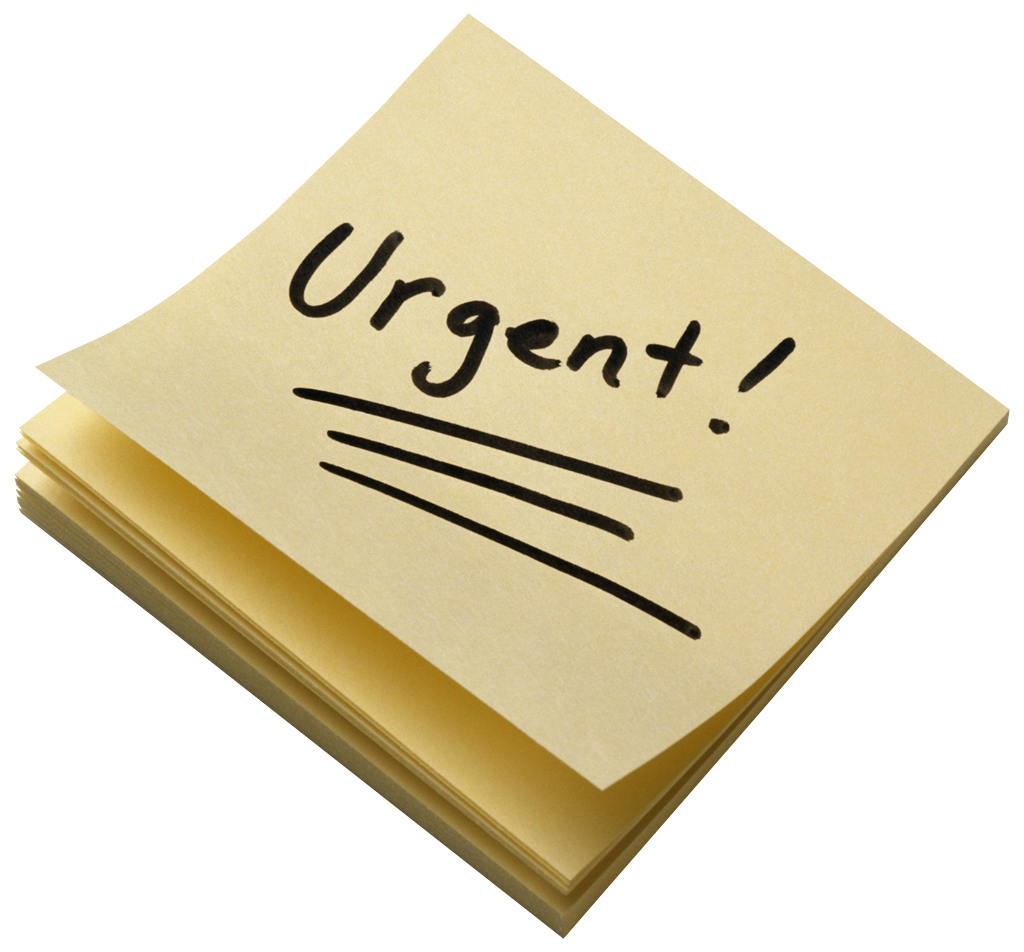 Proposition
Mettre un carton
par bureau
par salle
INFORMER les étudiants, les vacataires
Une poubelle spéciale avec affichage ad-hoc 
Sous l’escalier
Salle photocopieur
Ça serait bien de plier les cartons !
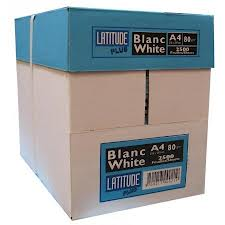 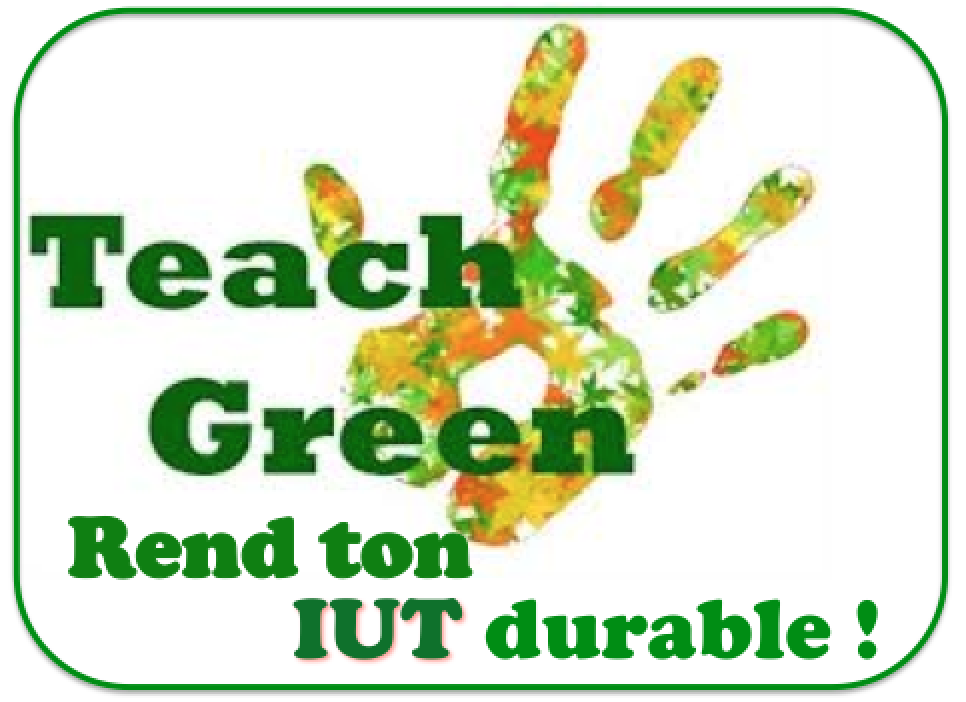 COLLECTE DE STYLOS
Acceptés = tous les stylos !- stylos à bille,- feutres,- porte-mines,- effaceurs,- marqueurs,- surligneurs,et aussi : correcteurs en souris ou en tube
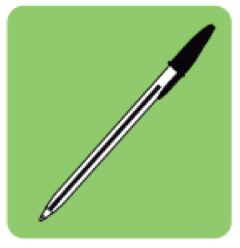 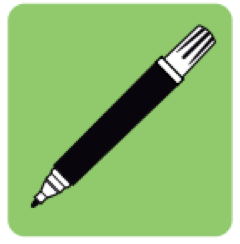 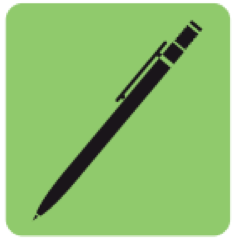 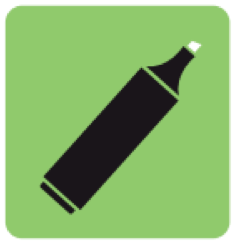 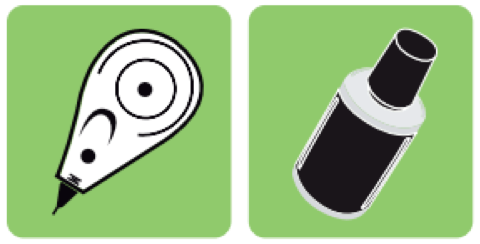 Refusés : crayons de papier
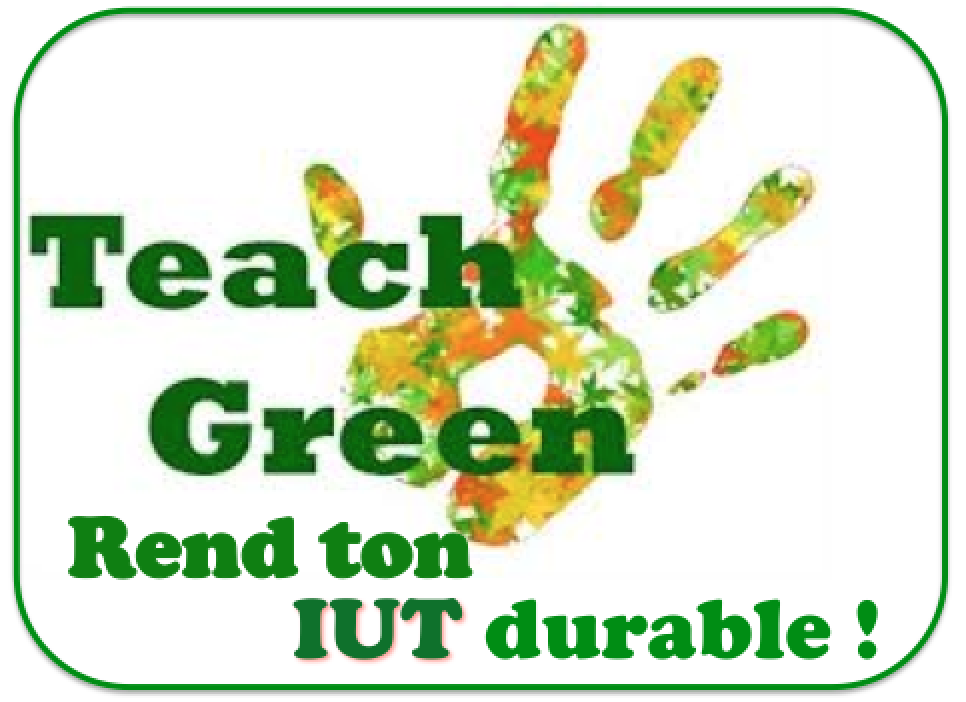 Qu’est-ce qu’on en fait ?
Envoi à TERRACYCLE, pgm européen avec BIC
http://www.terracycle.fr 
Différentes « brigades » de collectes
Stylos, gourdes compote, dosette café, gants de ménage
Pour les  stylos : réservé aux écoles, universités
Convertir ses points en euros, cadeaux solidaires ou dons à des associations de son choix
100 points = 1 €
min 1000 points avant de convertir
min 7 kg de stylos avant de les envoyer
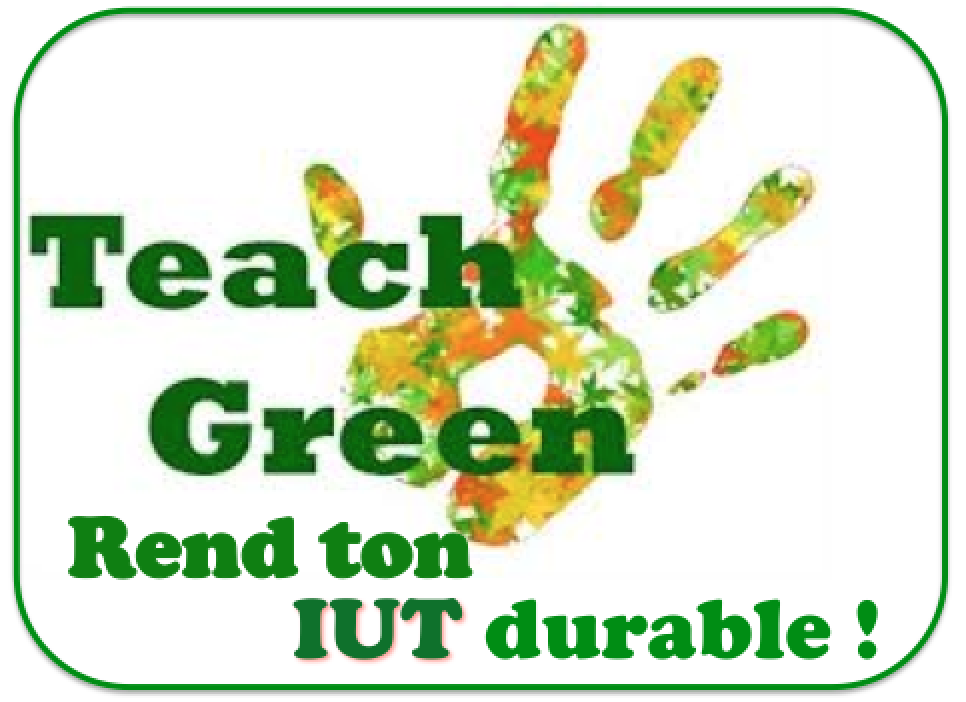 RECYCLAGE ?
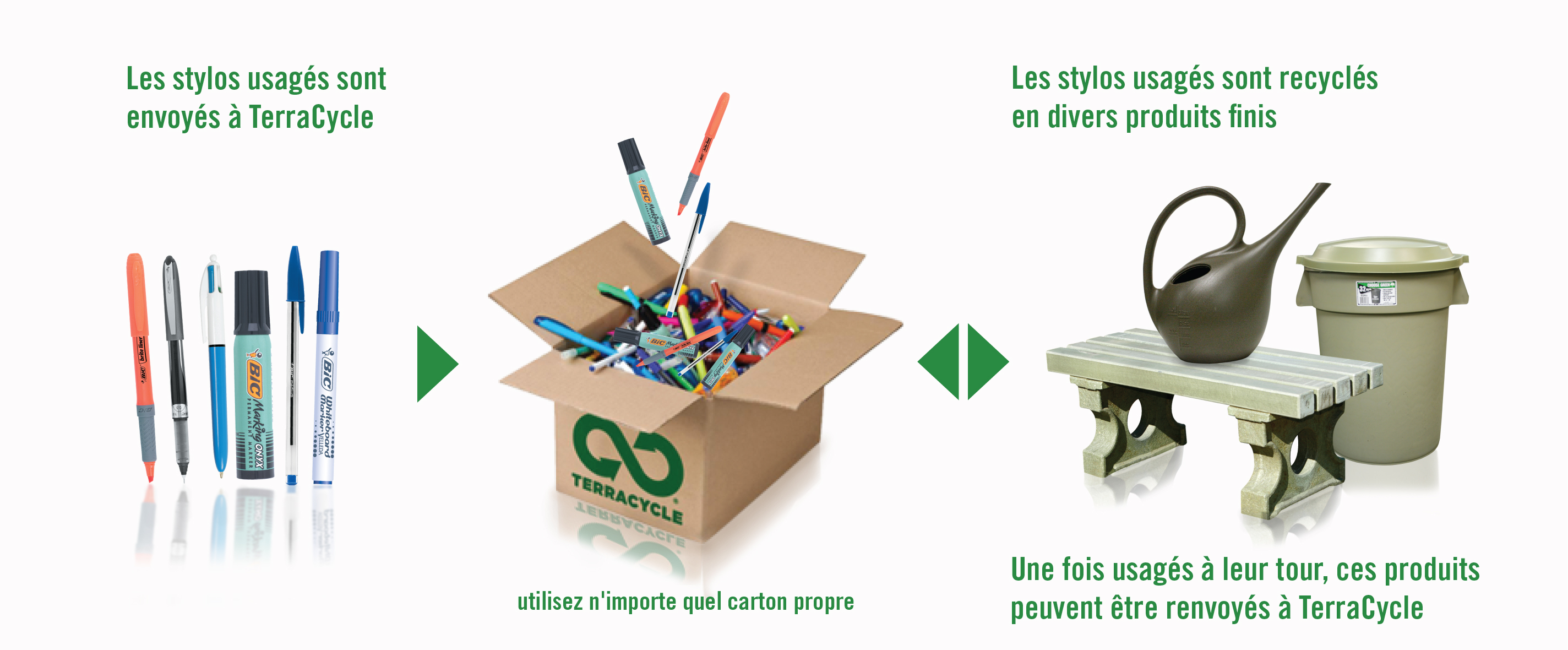 Une proposition ?
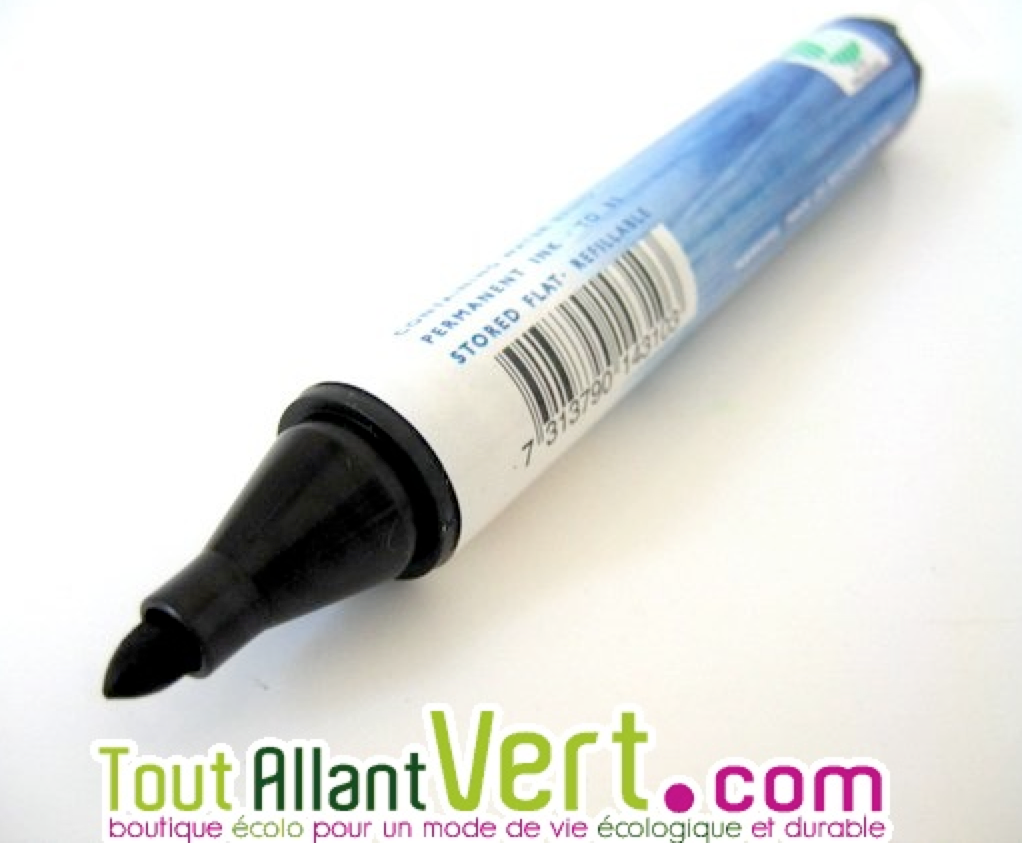 S’approvisionner en feutres + sains et rechargeables ?
Sans solvant toxique : Xylène, Toluène,
Sans Chlore
Sans Métaux lourds
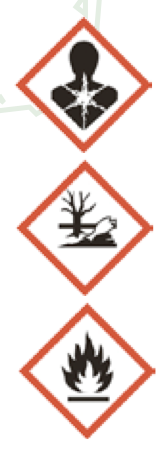 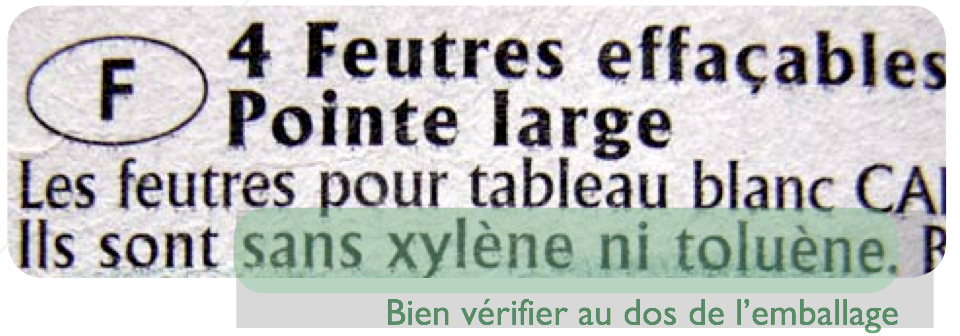 [Speaker Notes: Changement des pictogrammes depuis 2010]
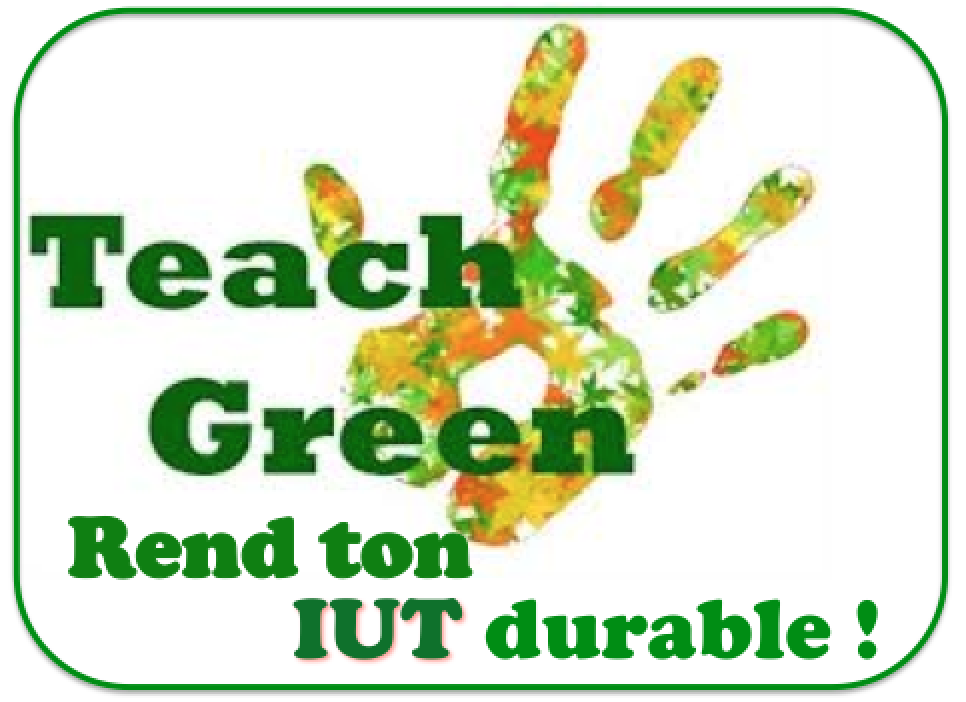 PILES
Depuis 2001 : interdiction de les  jeter à la poubelle
Une collecte est organisée par le secrétariat
pour les étudiants
et les enseignants !
Merci à elles :-D
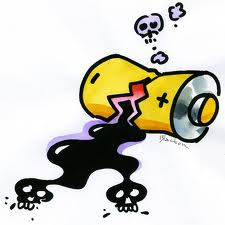 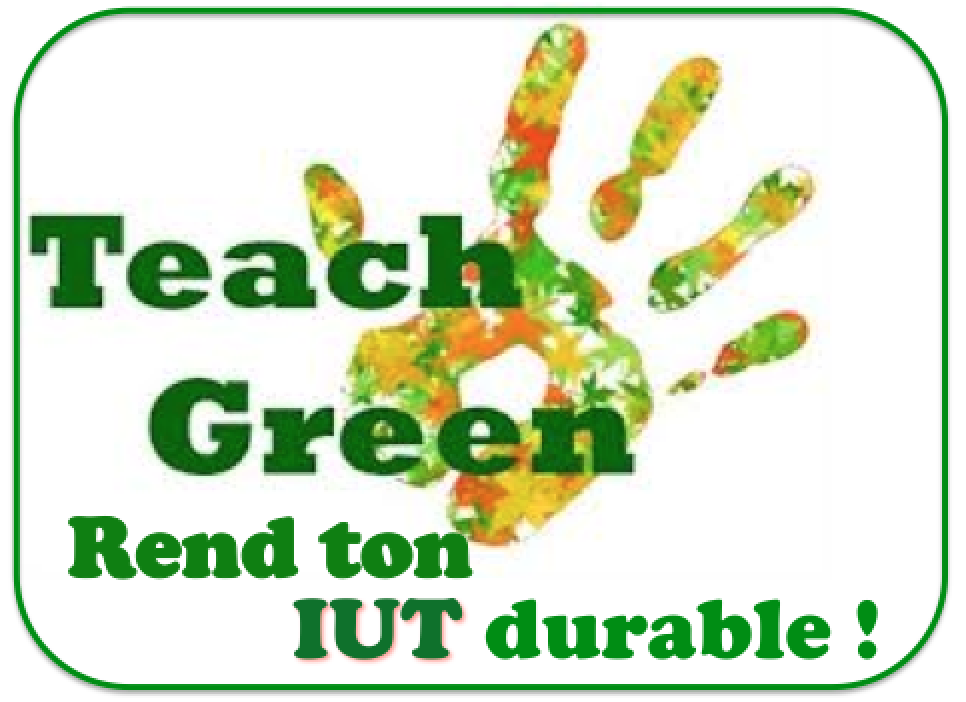 CANETTES
Projet MAGIC BDE (TC)
recyclage des canettes sur le site de Gratte-Ciel.
12 points de collecte sont prévus, sous forme de containers customisés
Le ramassage sera gratuit
Les étudiants devront vider les containers et les acheminer à l’association Valdocco, pour tri et recyclage
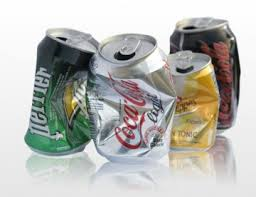  Sensibiliser le BDE info, les mettre en contact
Challenge Développement Durable 2014
IUT de LYON
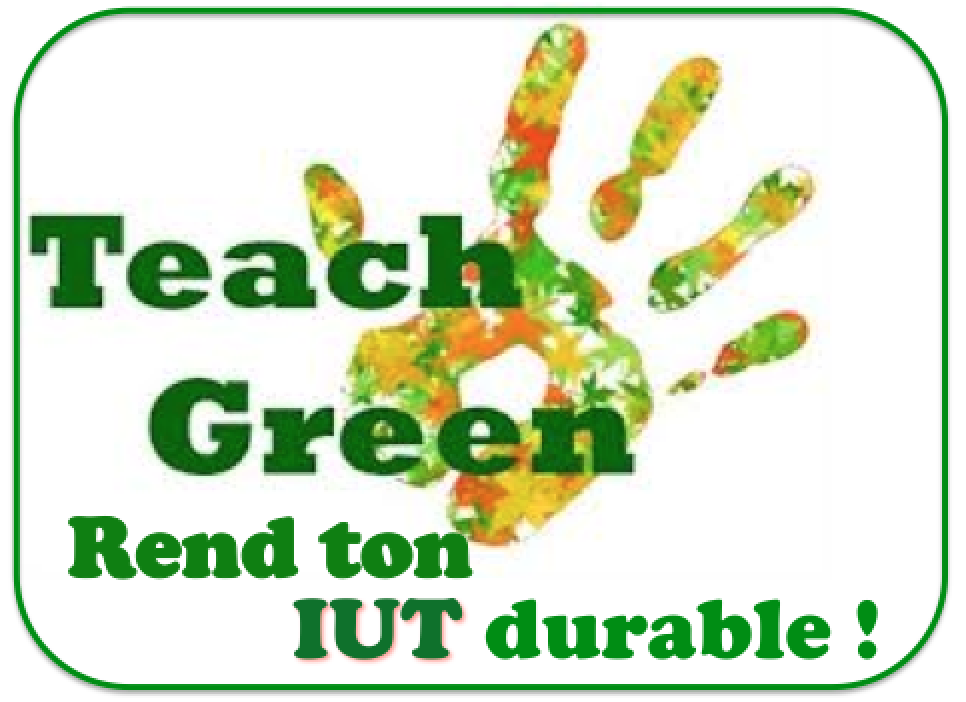 Challenge Développement Durable
Concours inter départements IUT Lyon 1
GEA en charge de l’organisation de l’événement pour la journée de remise des prix
Sur le 2ème semestre (pour cette 1ère occurrence)
Janv – fin Juin 2014
Sur un an ensuite ?
Objectif : triple
Faire travailler les étudiants sur des projets permettant d’améliorer leur environnement (pilier environnement) ;
Faire travailler les étudiants sur des projets réalisables économiquement (pilier économie) ;
Faire travailler les étudiants de plusieurs départements ensemble (pilier social) afin qu’ils apprennent à se connaître et à intégrer toutes les dimensions d’un projet.
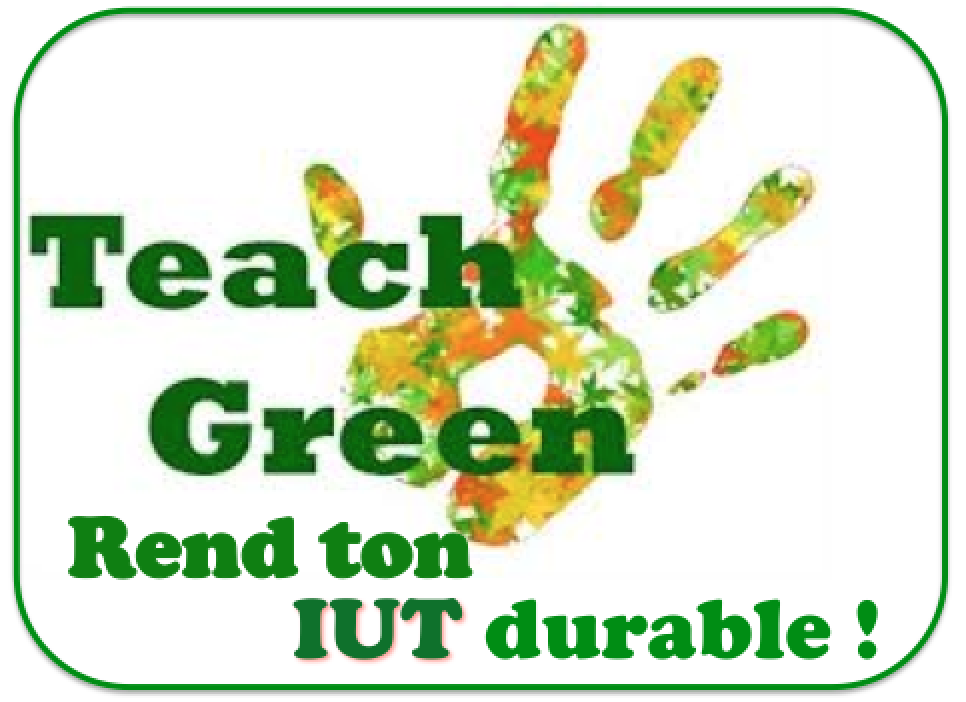 Challenge Développement Durable
Thème 2014  : « Rend ton Département Durable » 
Sujets répertoriés - un peu éloignés de nous :
Eoliennes du futur (GIM, challenge GIM’EOL)
Challenge Marathon Shell (GMP)
Challenge Construction Durable (GC)
Alimenter le BDE par une station vélos fixes (GMP)
Salle micro bio : étude des circuits de ventilation (GTE, GC)
Calculer l’efficacité énergétique des bâtiments IUT : GC
Plan Campus : trouée verte liant UCBL / INSA à étendre à l’IUT voire la Feyssine, biodiversité (GC, BIO)
Eaux grises : récupérer les eaux usées pour l’énergie.
Apport de nos étudiants ? Développement site web, stockage des données
[Speaker Notes: GIM Génie Industriel et Maintenance
Marathon Shell GMP]
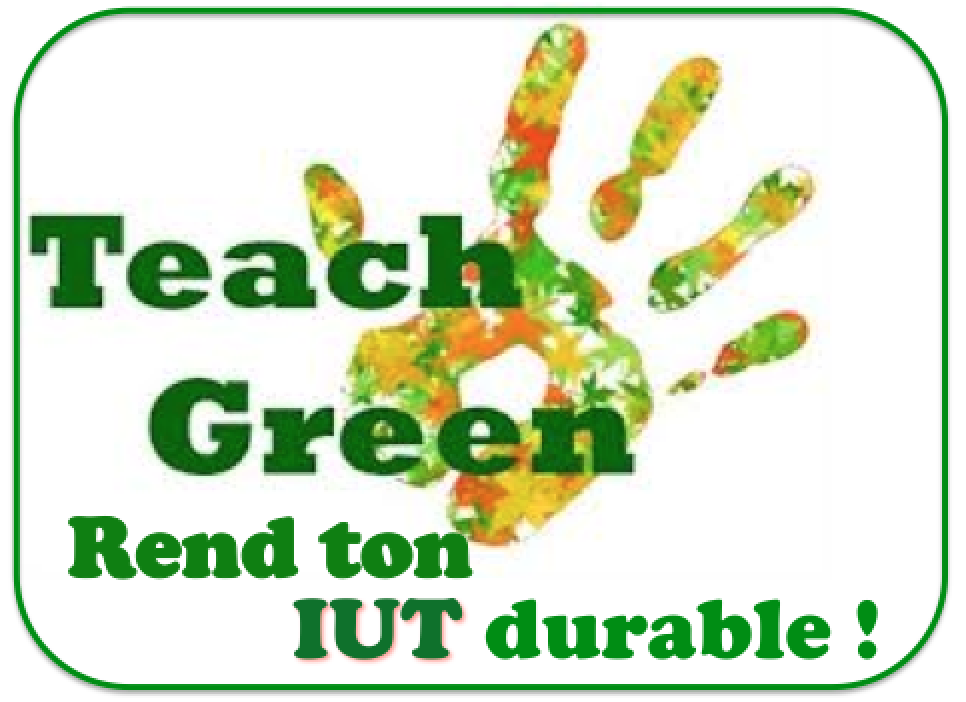 Challenge Développement DurableProjets pouvant intéresser l’info
Projet SERRE – BIO : info, GEII, GC
Faire propositions pour rénovation pour pilotage à distance du climat, l’arrosage automatique, panneaux solaires, ventilation, élimination des déchets, de dosage en besoins nutritionnels des plantes…
François VIAL rencontré (2 autres installations concernées : phytotron + insectarium)
Livrables : cahier des charges, proposition de mise en œuvre   PT de s2 ?
Projet Optimisation énergétique du Bât. Info
métrologie, usages du matériel informatique ? Info, GC…
Projet Robot à consommation énergétique optimisée
informatique, GMP, GEII ? 
2 Projets de s1 - empreinte carbone + périphériques écolo : poursuivis en s2 ?
[Speaker Notes: Phytotron = salle de culture in vitro
Projet Mickael : ANR sur la maison de demain]
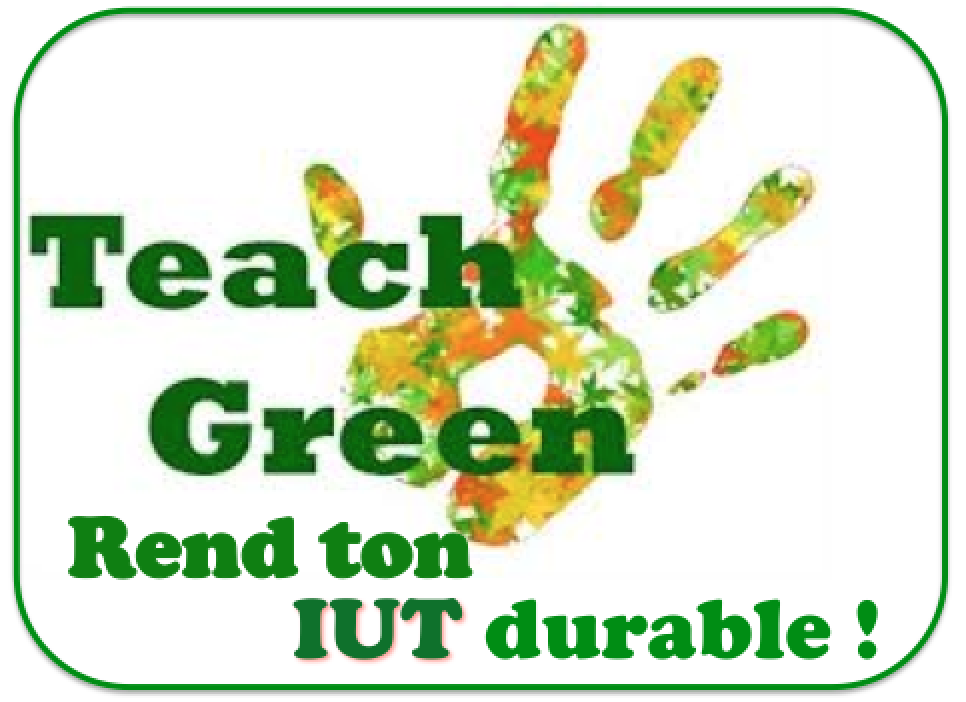 Challenge Développement Durable
Rendu
Poster + soutenance de 10’
Calendrier 
Déclaration d’intention (dépôt de projet par les départements) : mi Janvier 2014
Date limite d’engagement (inscription des participants + thème) : mi Mars 2014
Jury : jeudi 12 Juin 2014   -    14h-18h
Avec des professionnels
Cérémonie de remise de prix
Consulter les docs et CR sur tera/ IUT VERT
[Speaker Notes: Phytotron = salle de culture in vitro]
RAPPEL : accès à TERA
Le répertoire Téra est accessible par le VPN Lyon1 https://cisr-ssl-vpn2.univ-lyon1.fr/+CSCOE+/logon.html
	(ou chercher « vpn Lyon1 » sur Google)
Choisir le protocole « cifs:// » et taper « tera.univ-lyon1.fr/IUT$ »
puis cliquer sur parcourir